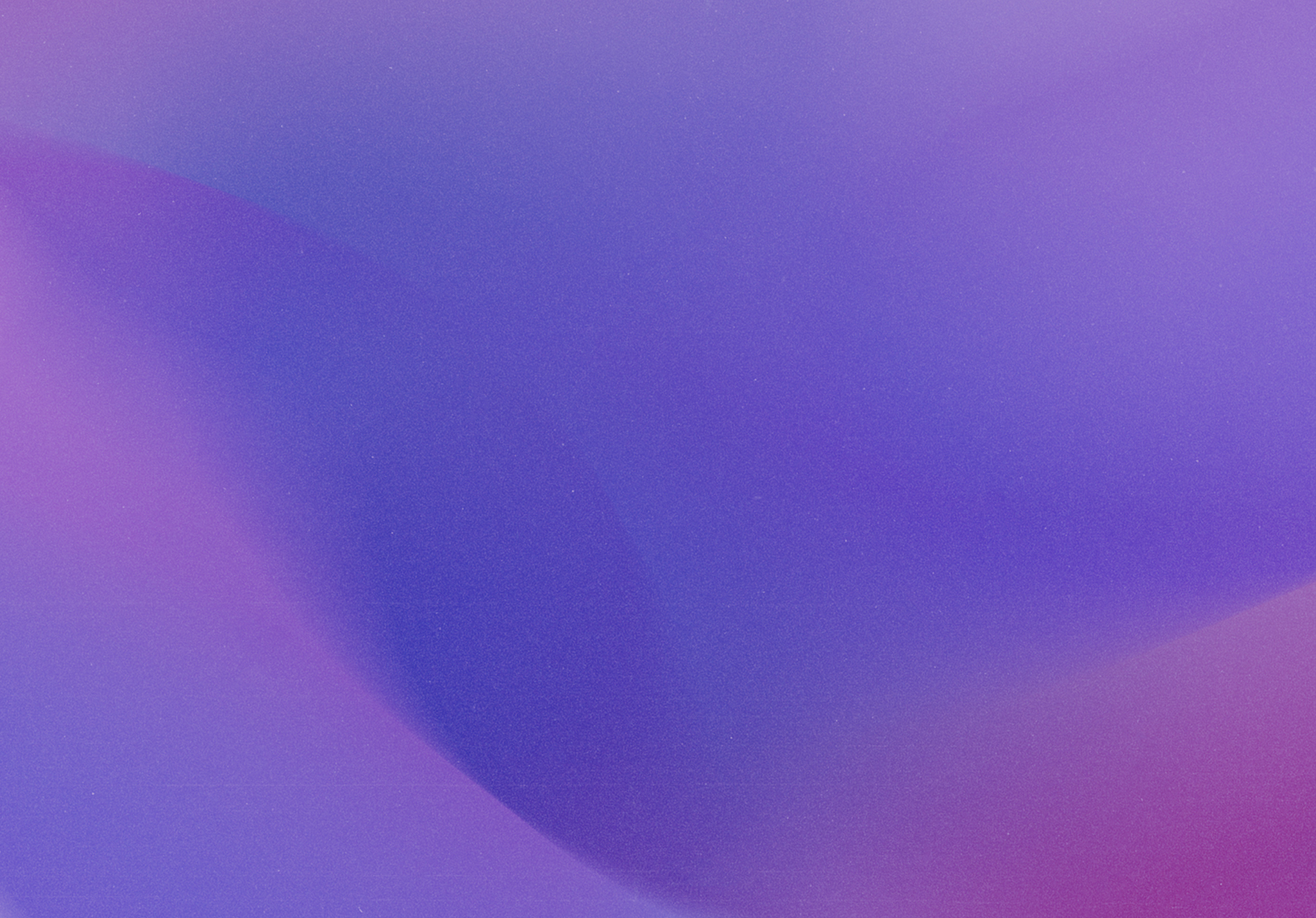 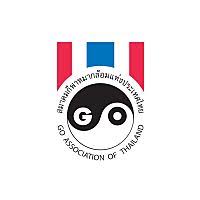 Go Association of Thailand
กลยุทธ์สมาคมกีฬาหมากล้อมแห่งประเทศไทย
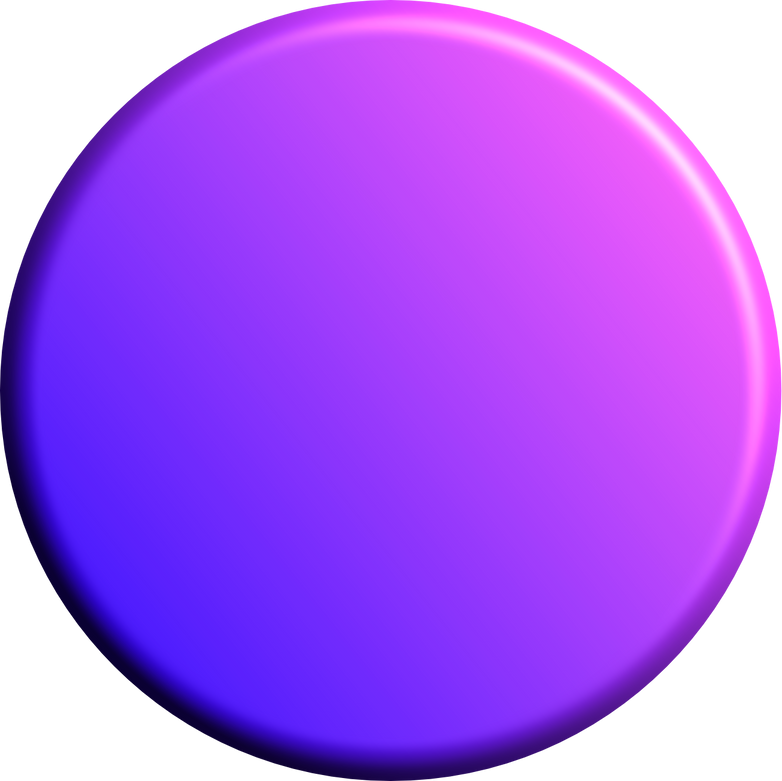 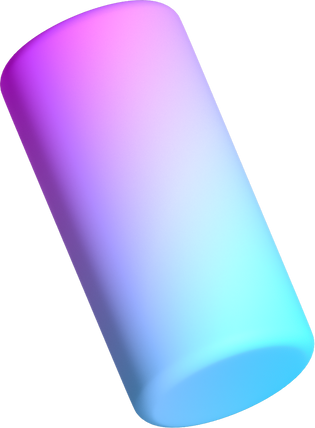 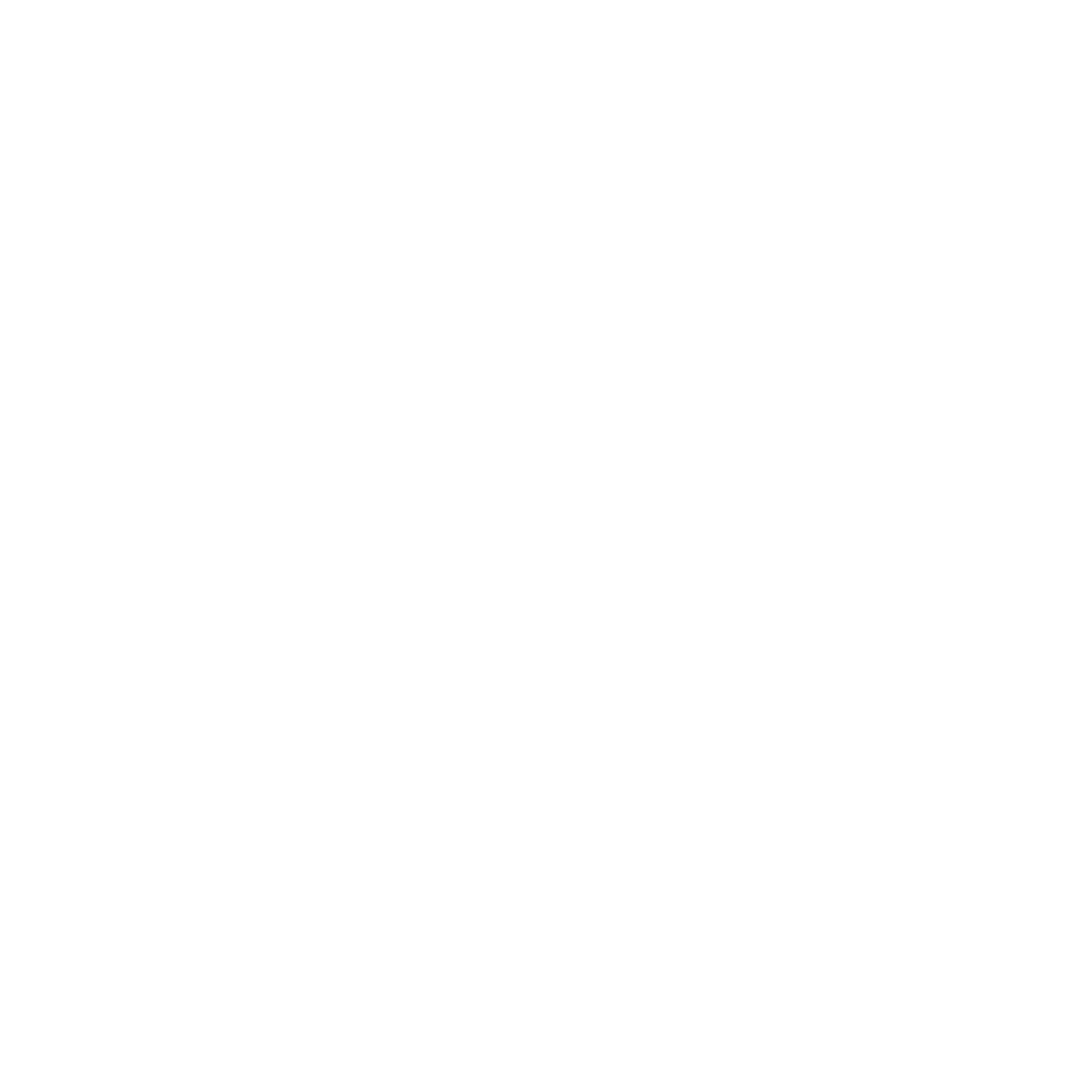 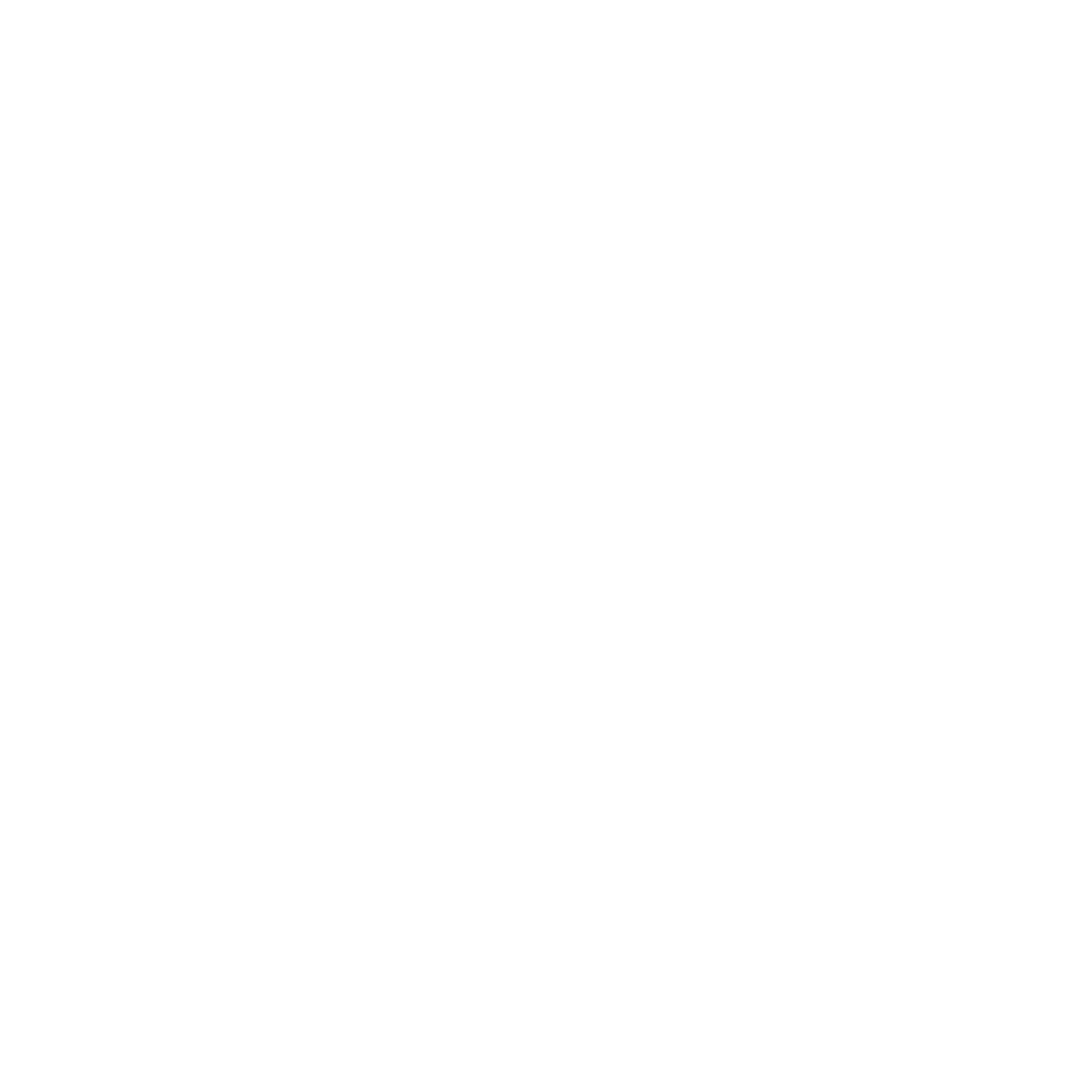 www.thaigo.org
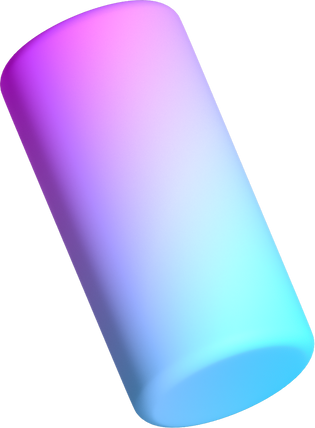 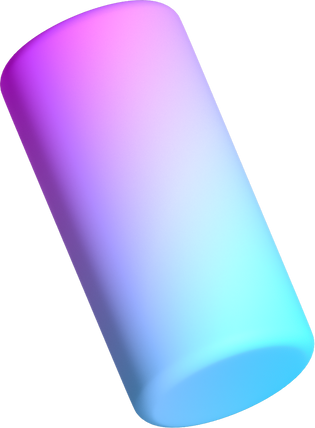 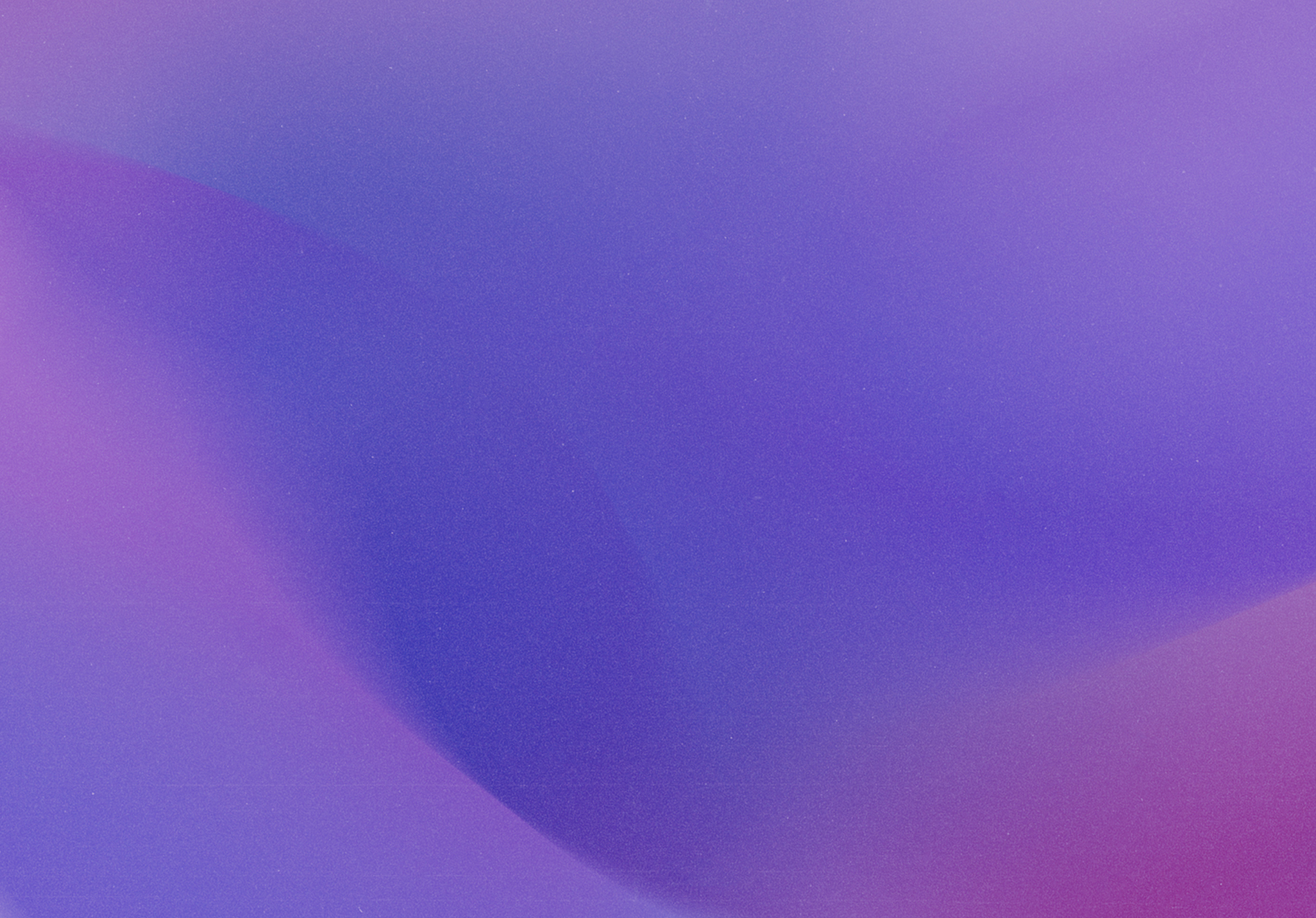 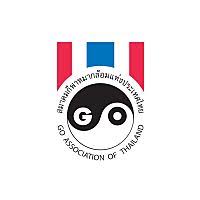 Go Association of Thailand
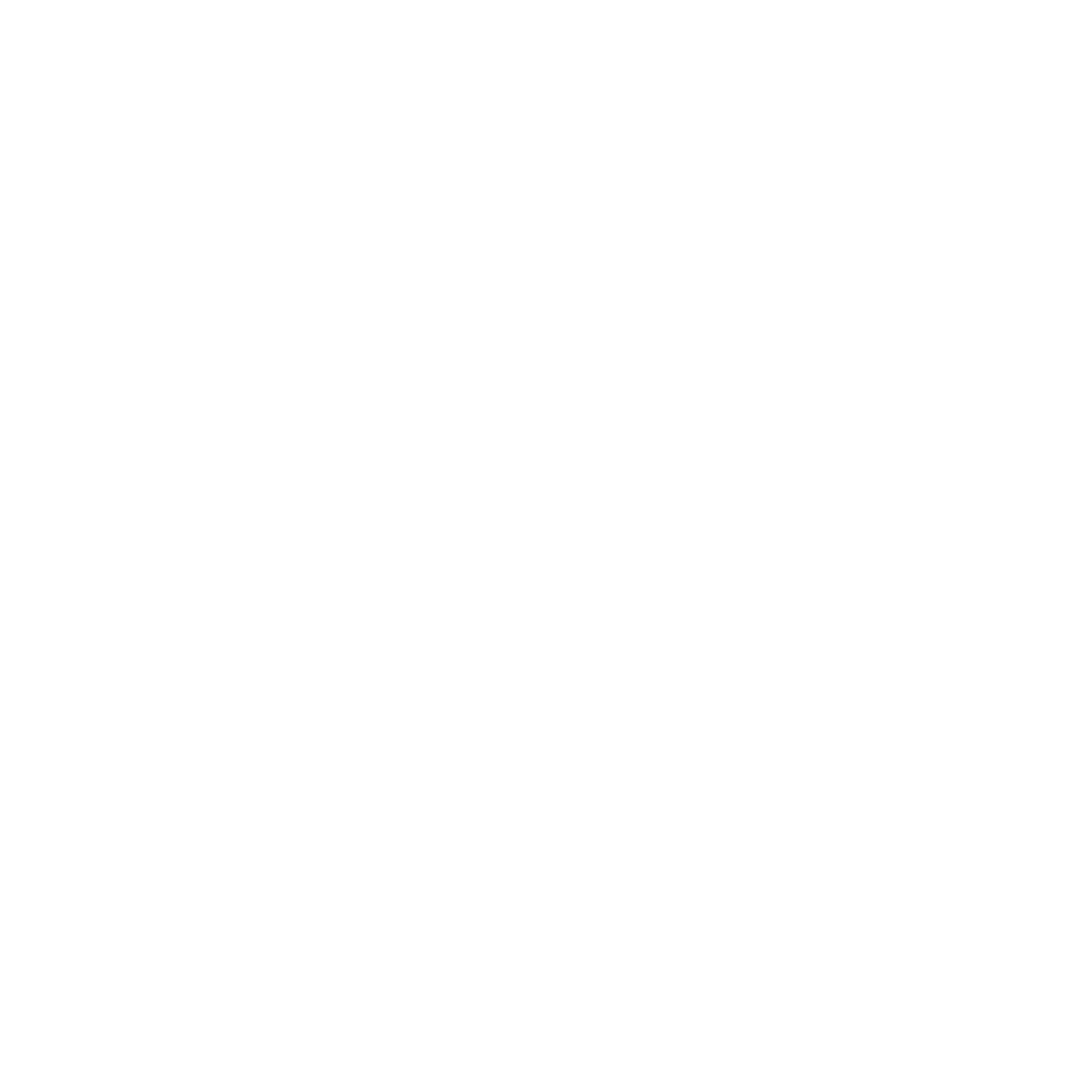 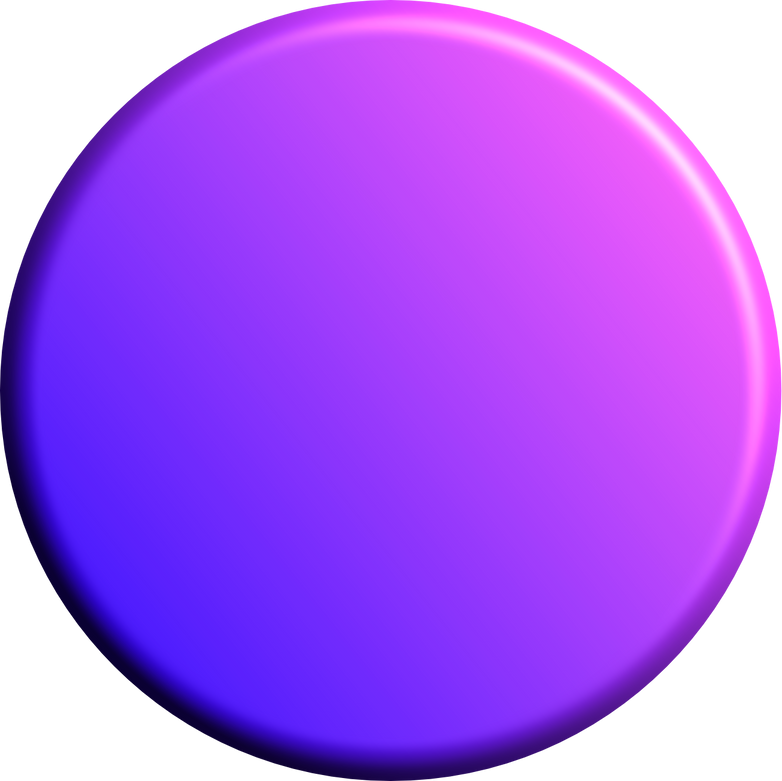 Strategy Plan
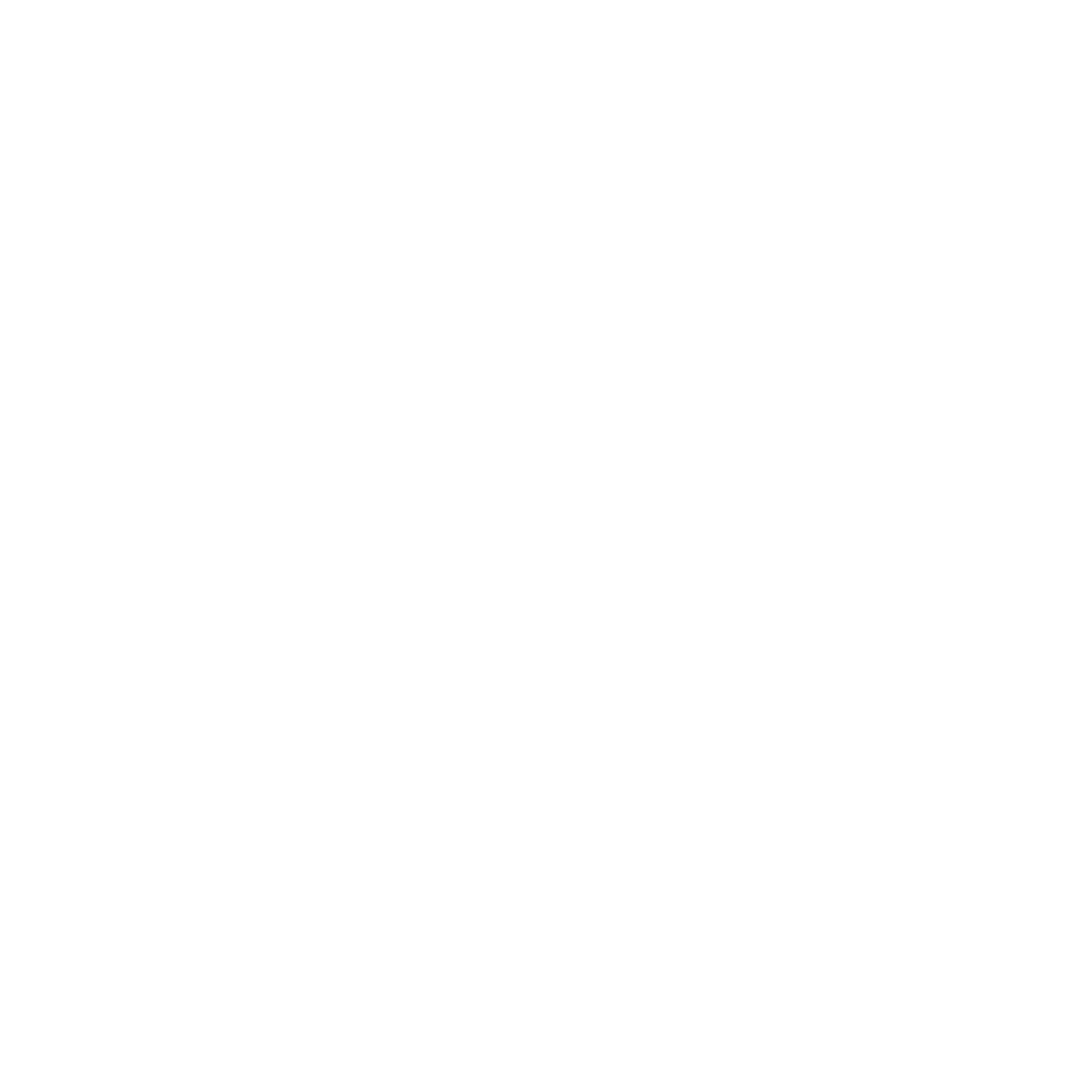 Mission
Vision
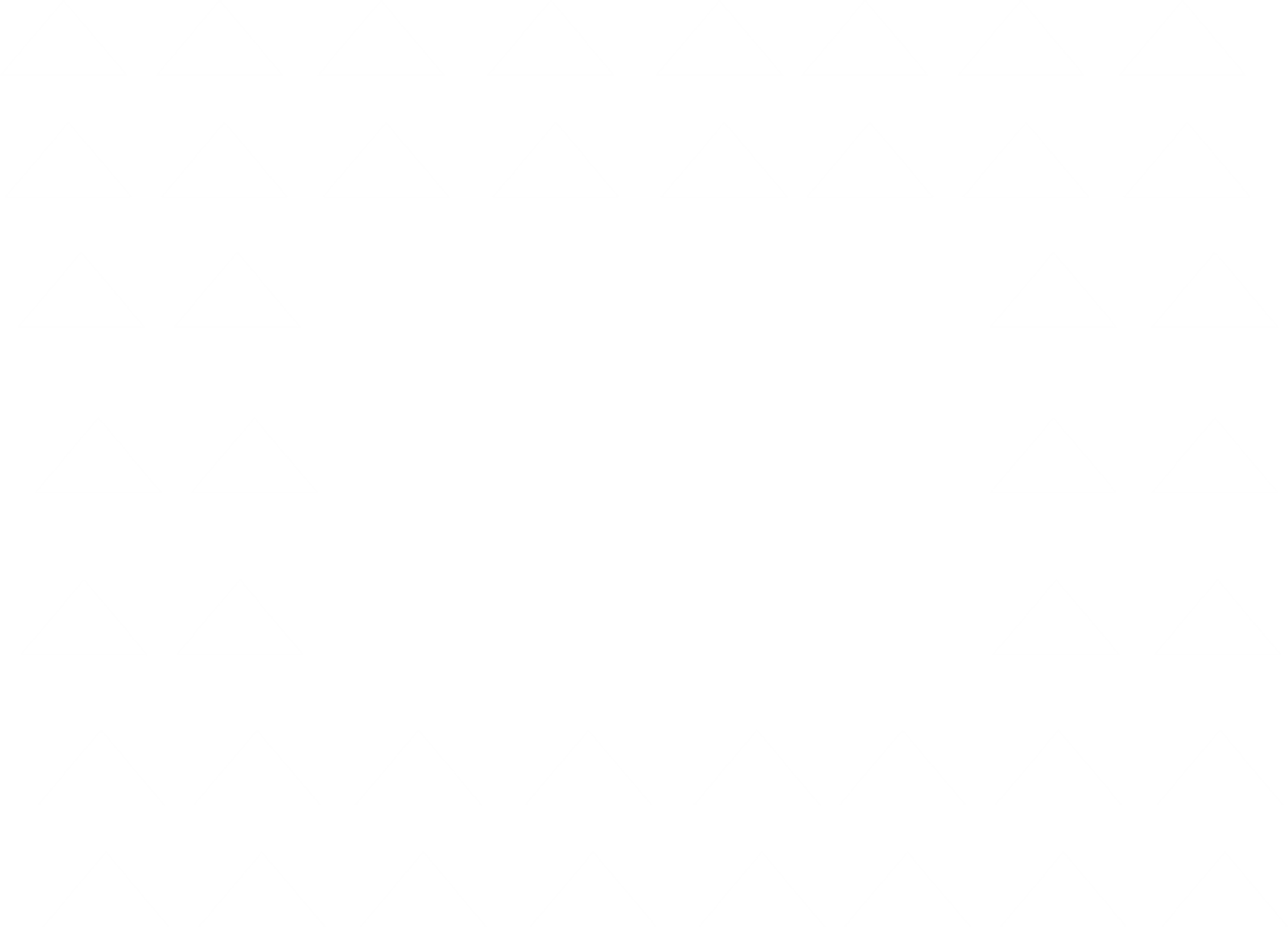 เป็นผู้นำหมากล้อมในภูมิภาคอาเซียน
(Leading ASEAN Go Community)
สร้างสังคมหมากล้อมไทยให้ยั่งยืน
(Building Sustainable Thai Go Community)
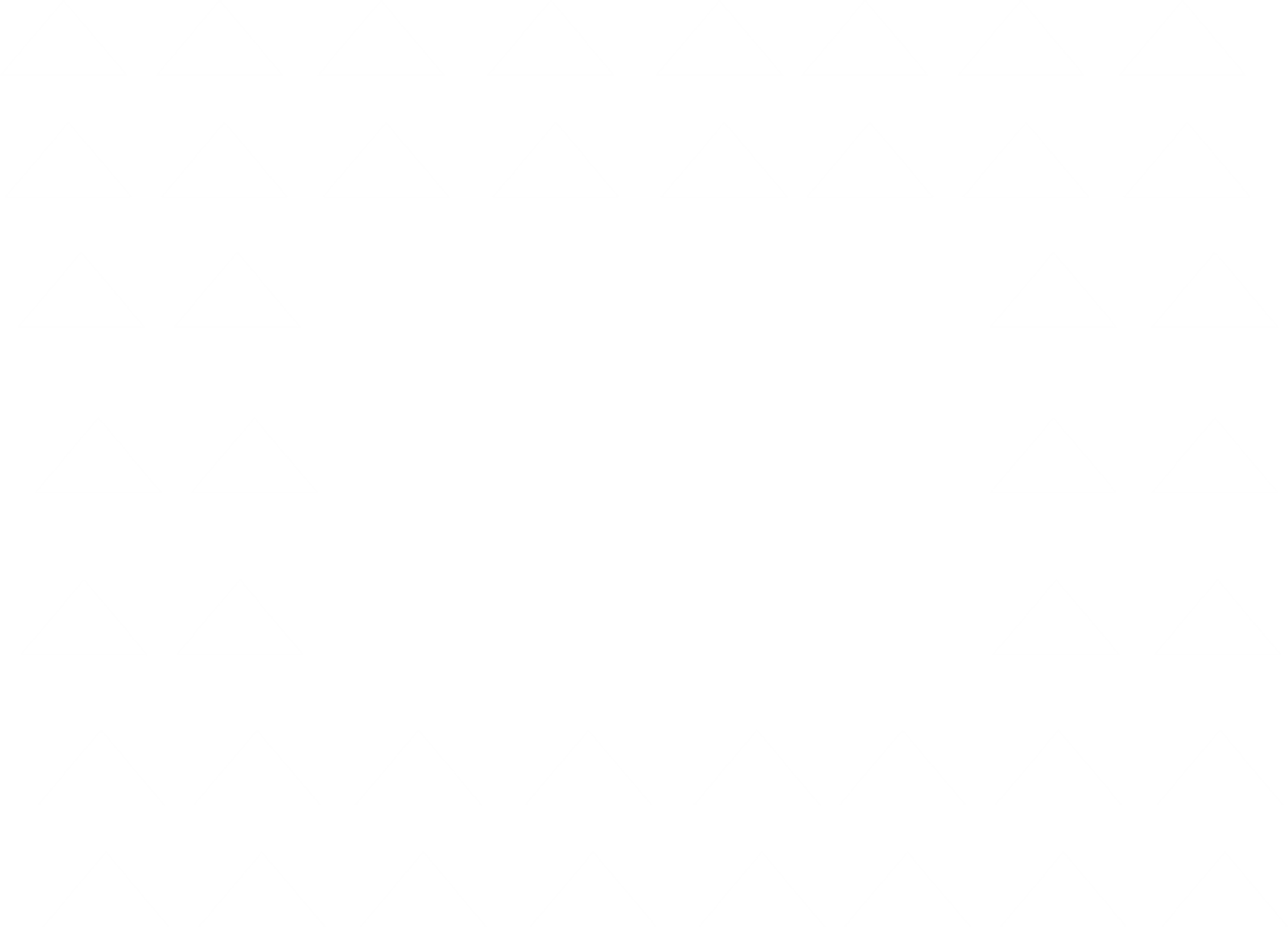 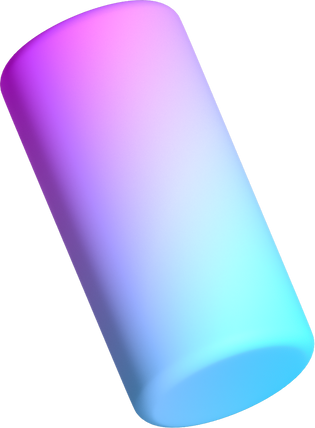 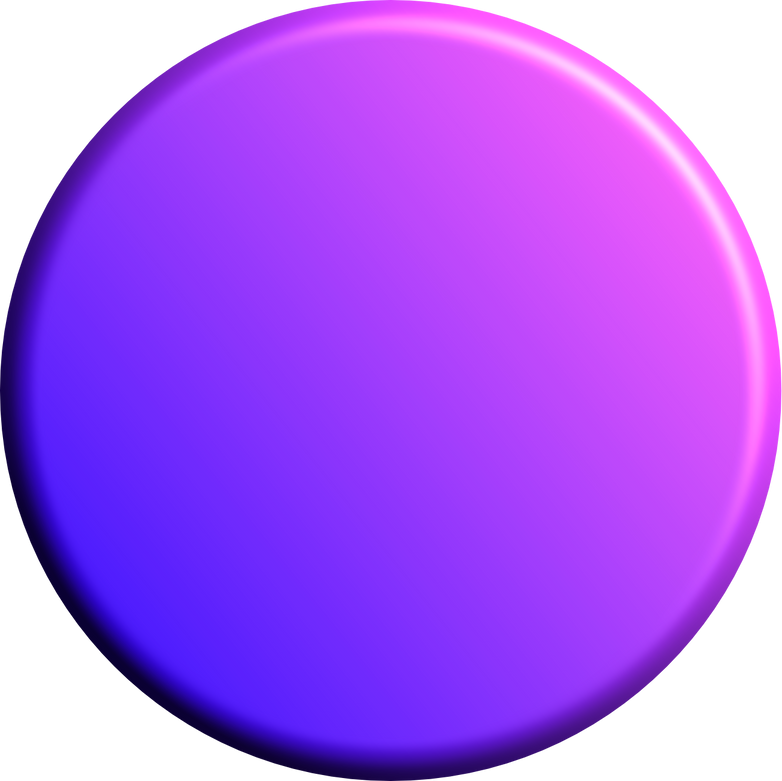 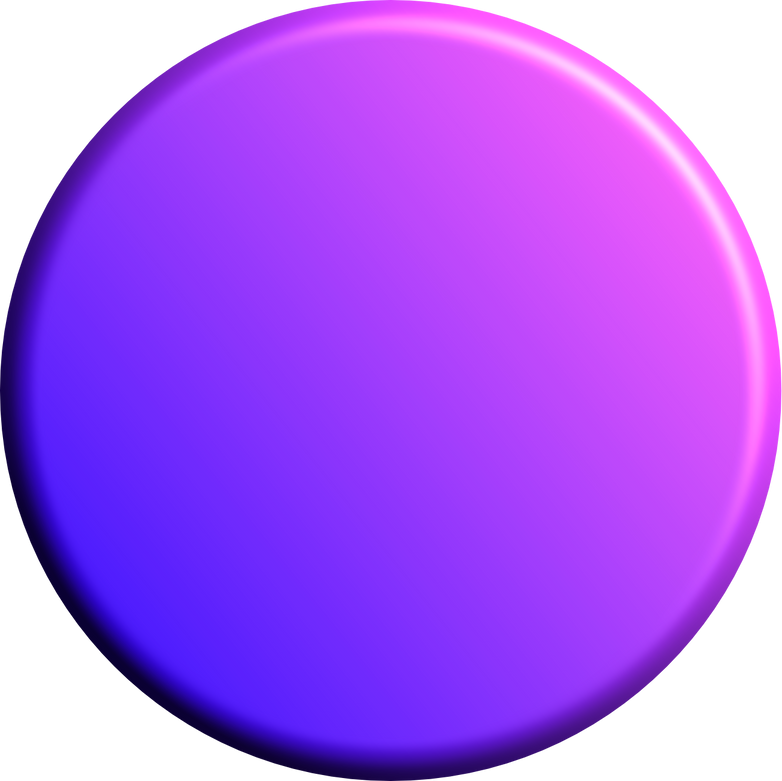 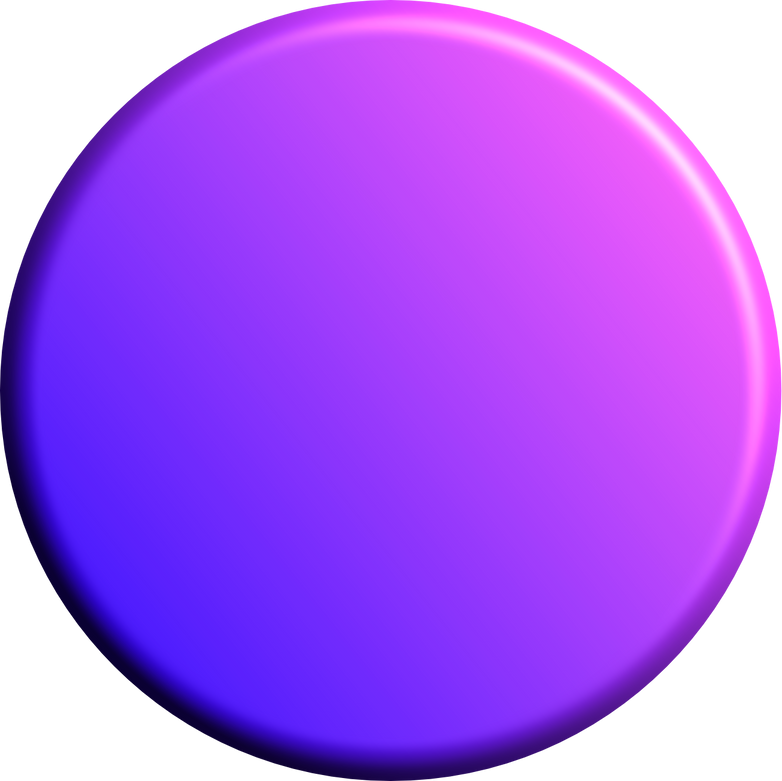 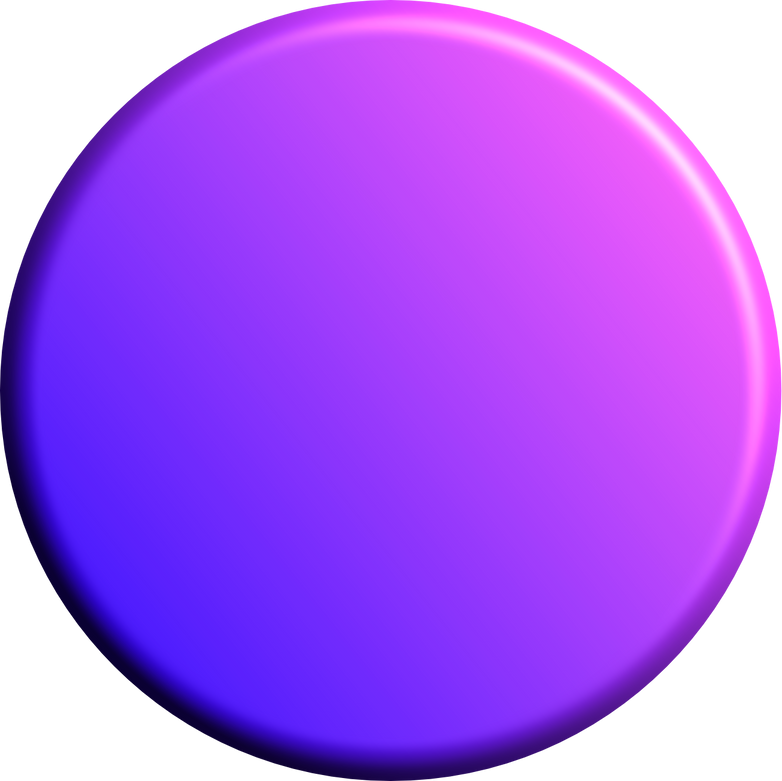 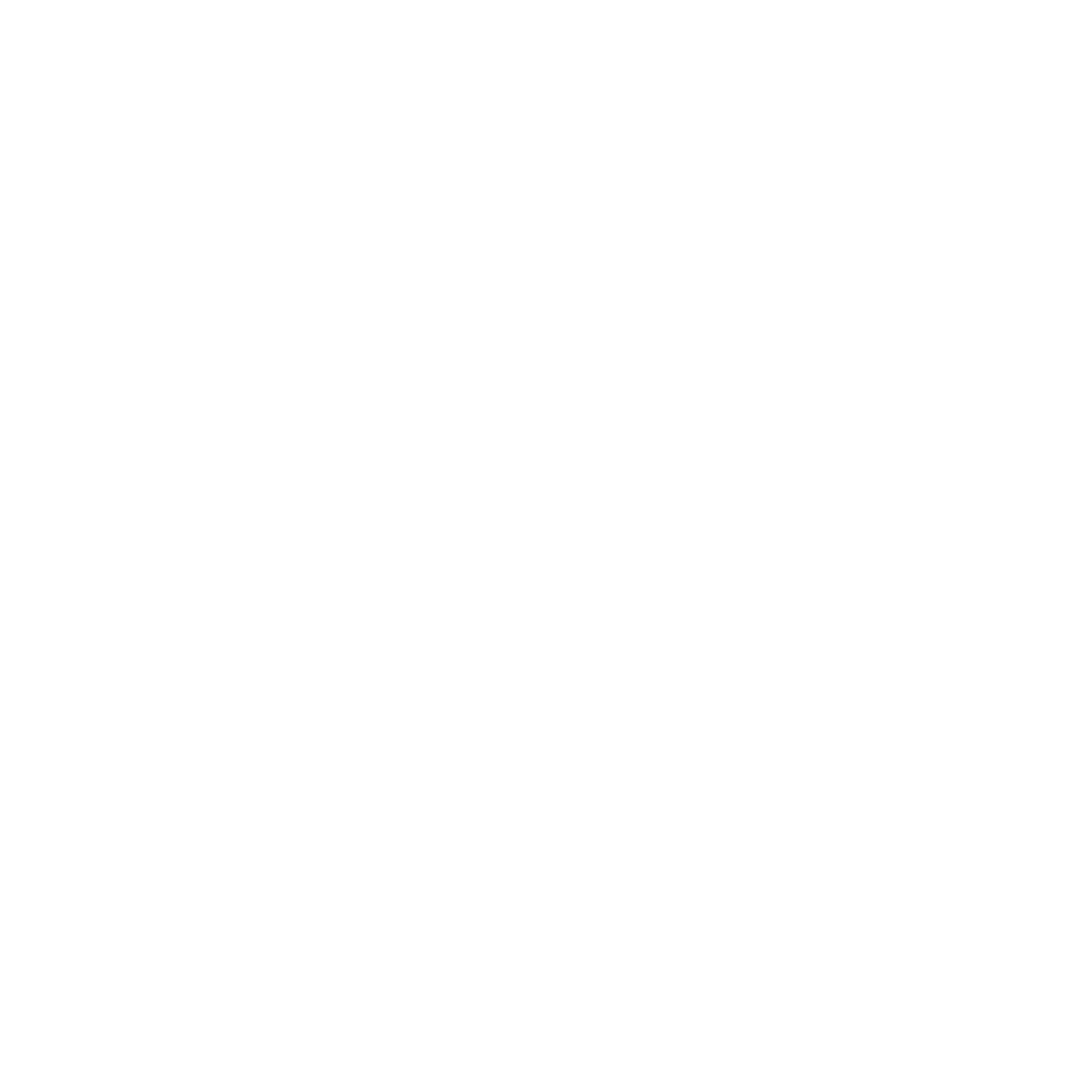 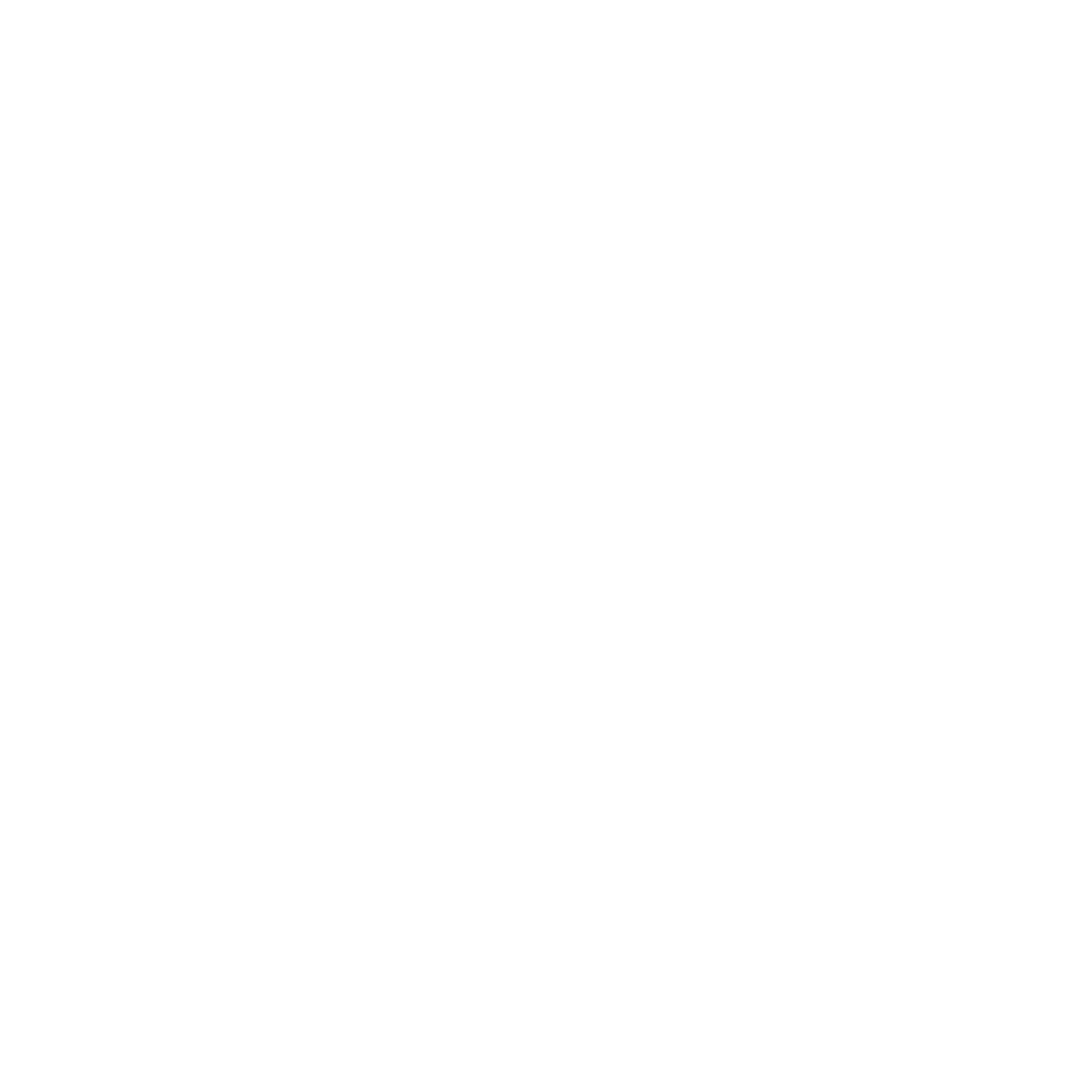 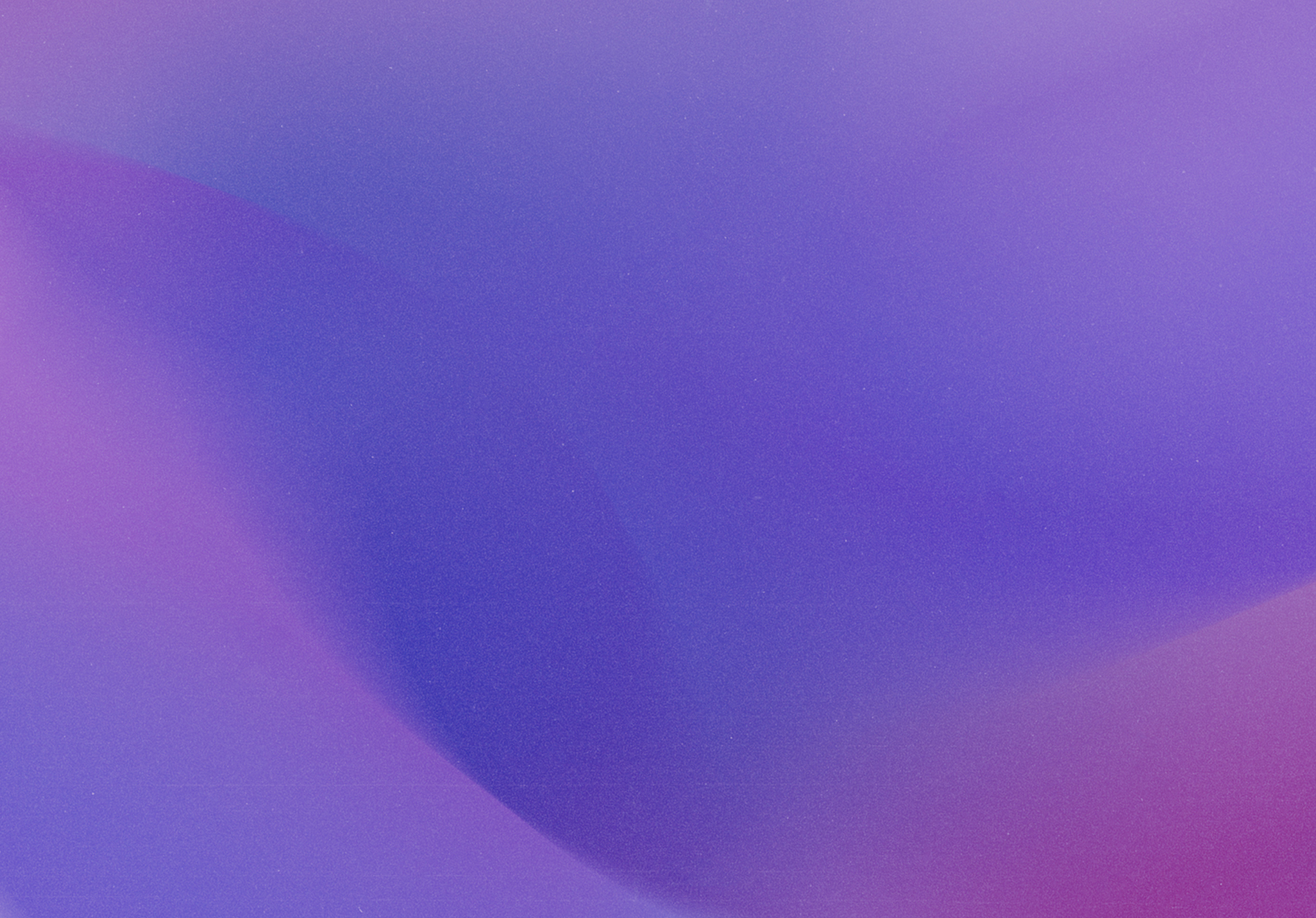 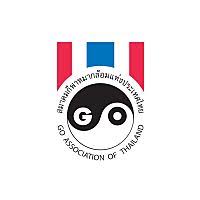 Go Association of Thailand
แผนกลยุทธ์การสร้างประชากรหมากล้อม (Go Strategy Plan)
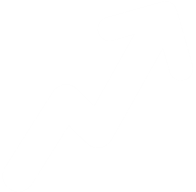 ประชากรหมากล้อมไทย (Population)
ความเป็นเลิศ (Quality)
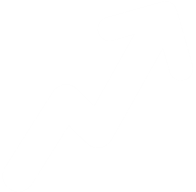 แบ่งออกเป็น 2 ส่วน
1.ฐานเก่า เช่น เด็ก/นักศึกษา
2.ฐานใหม่ เช่น หมากล้อมผู้สูงอายุ

เพิ่ม Population วัดผลโดย No. of Player (Million)
การเลื่อนระดับฝีมือนักหมากล้อมสู่ 6 ดั้ง

เพิ่ม Quality วัดผลโดย No. of Dan, No. of Kyu
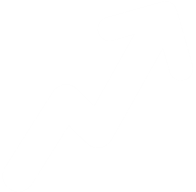 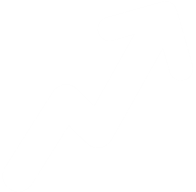 ผู้สนับสนุน (Sponsorship)
สังคมหมากล้อมไทย (Community)
แบ่งออกเป็น 2 ส่วน
Sponsor ภายใน (CP All)
Sponsor ภายนอก 
เพิ่ม Sponsorship วัดผลโดย Wallet (Million)
Segmentation

เพิ่ม Community วัดผลโดย No. of Network
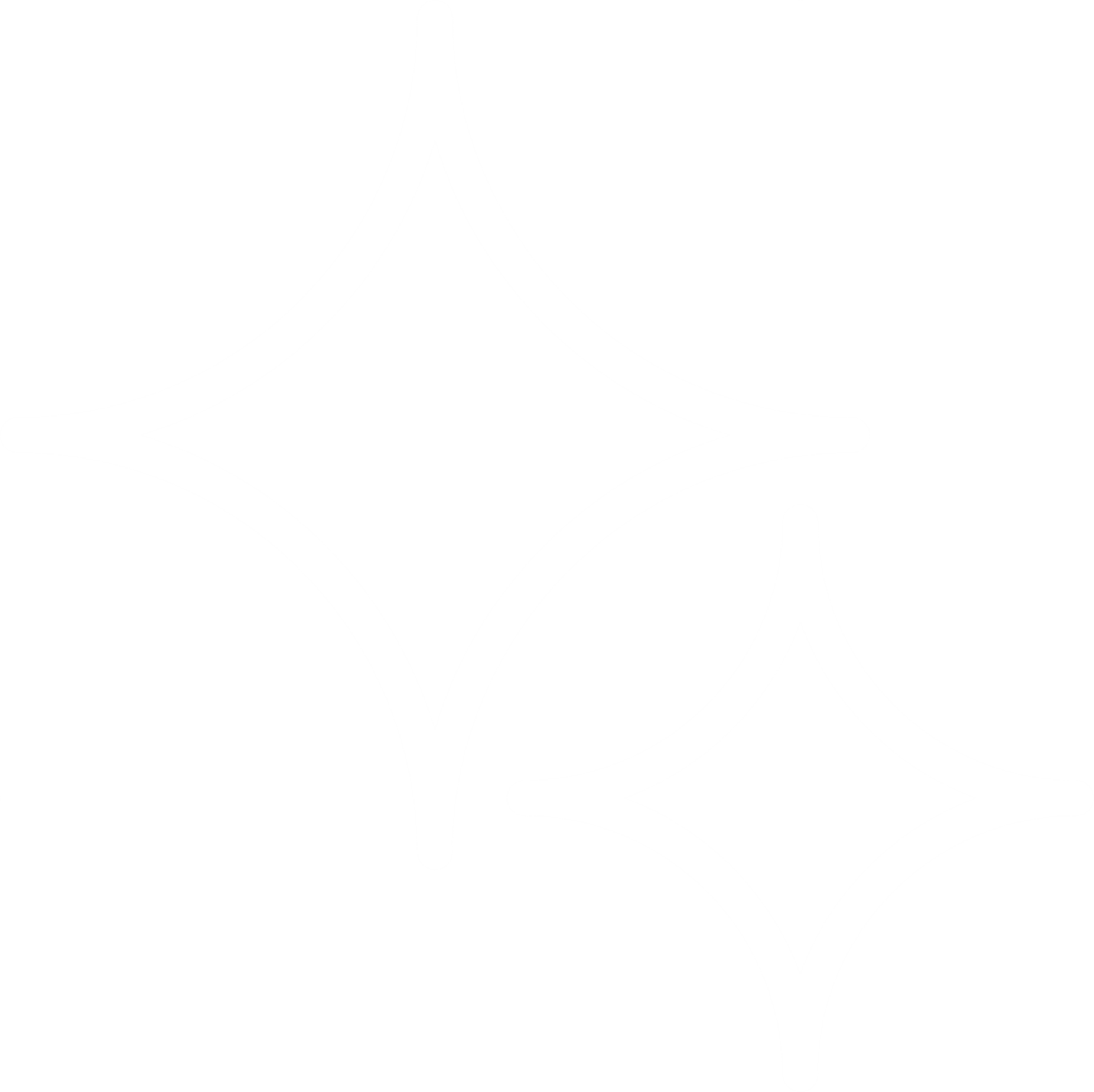 ภาพลักษณ์ (Branding)
Branding วัดผลโดย Brand management
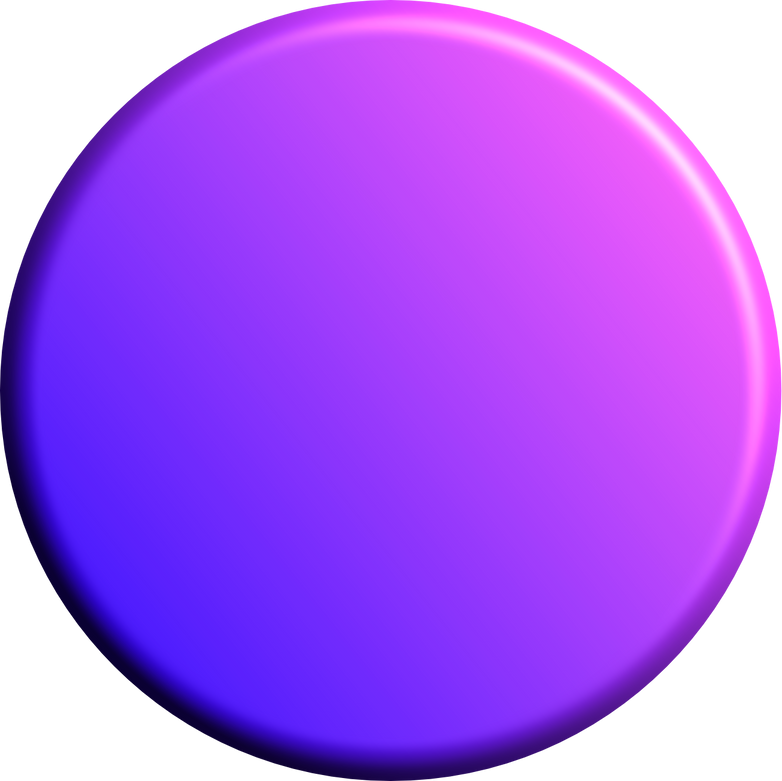